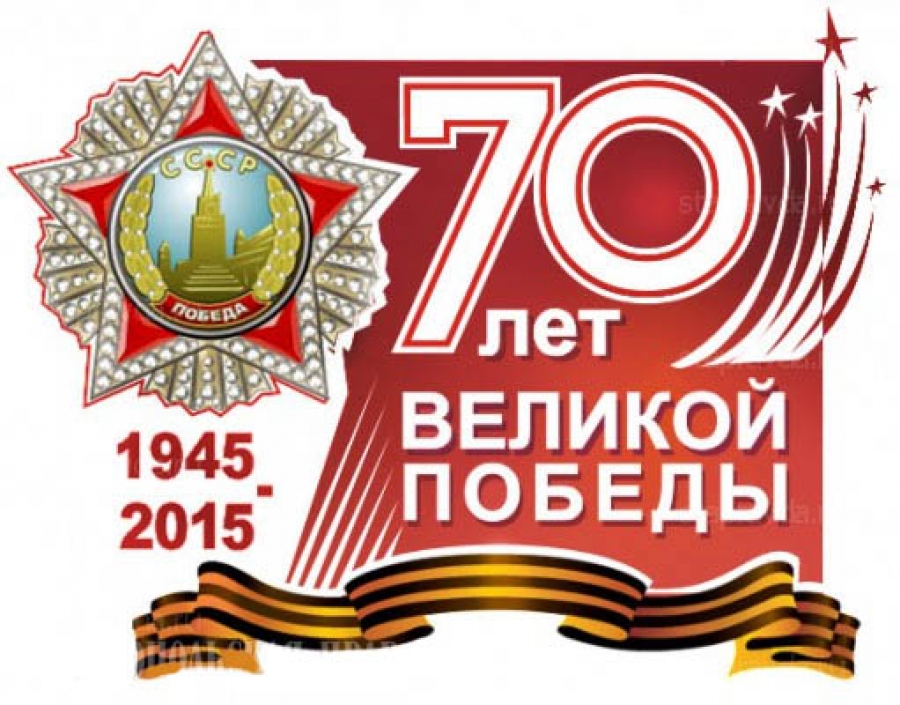 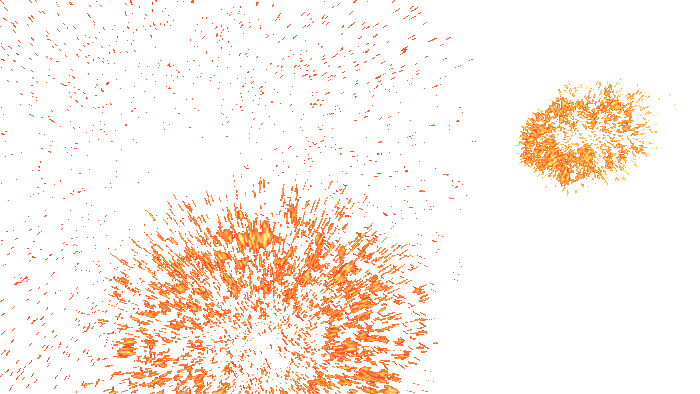 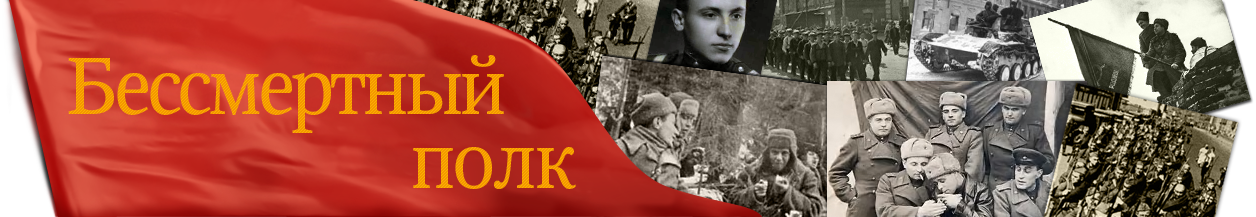 9 мая 2015 года «Бессмертный полк» впервые в истории прошёл по улицам Москвы и Красной площади после военного парада 
к 70-летию Победы. 
По данным, в ней приняли участие более 500 тысяч человек во главе с президентом России Владимиром Путиным. 
«Бессмертный полк» –гражданская акция. 
Это массовое событие, 
объединяющее всех россиян 
и многих жителей зарубежья.  
Датой рождения «бессмертного 
полка» считается 9 мая 2012 года, 
когда во время празднования 
Дня Победы в Томске прошло 
первое шествие.
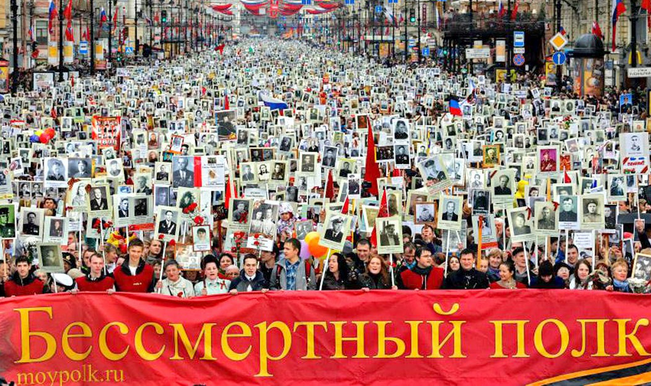 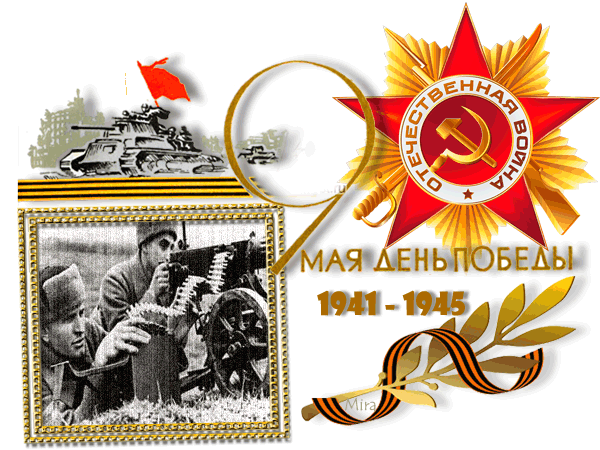 Бессмертный полк 
8 «Г» класса
школы №630 г. Москвы
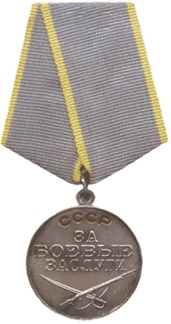 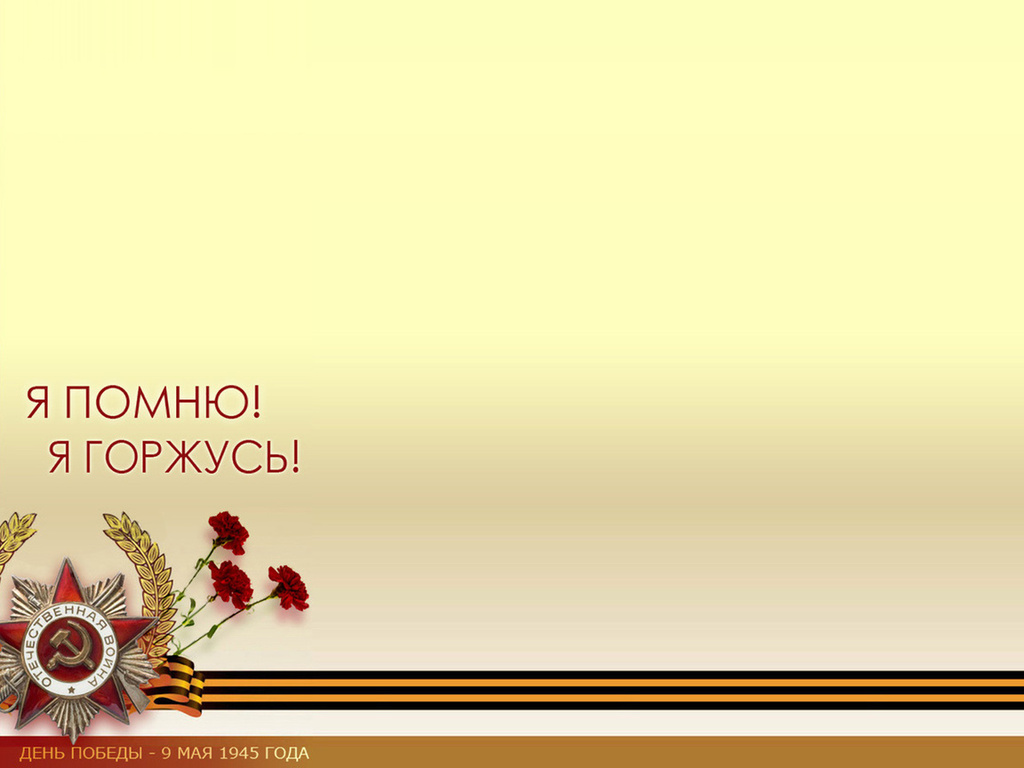 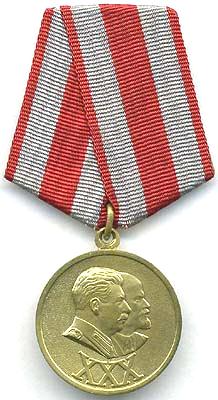 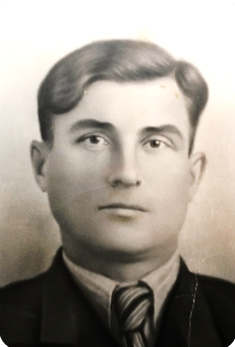 Баскаков
Илья Алексеевич
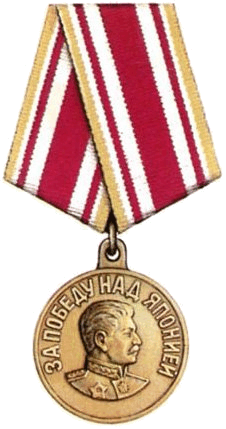 (02.09.1925-15.10.1961)

Мой прадедушка родился в Тверской обл., дер.Владычня (рядом г.Торжок) и был призван
на фронт в 18 лет (1943г.). Но еще до призыва он с друзьями помогал партизанам, т.к. к середине октября 1941 г. враг захватил 
38 районов области и 
приближался к Твери.
Сенькина Виктория 
8 «Г»  класс
Он был  связист, командир отделения 597 отд. батальона связи, 209 стрелковой Хинганской дивизии Забайкальского фронта, старший сержант. Участник японской войны 1945г. После возвращения, командовал рабочей ротой связистов, а после, работая в строительном управлении,  отстраивал Москву после войны.
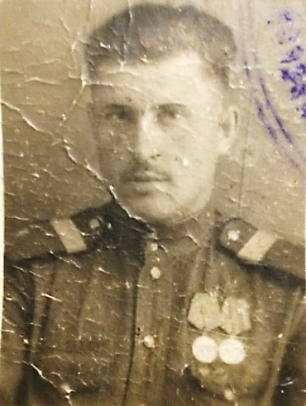 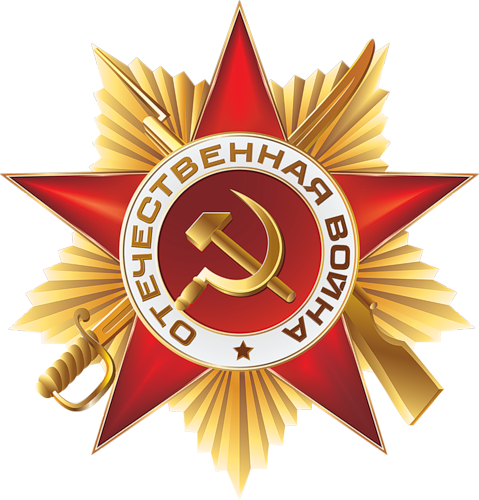 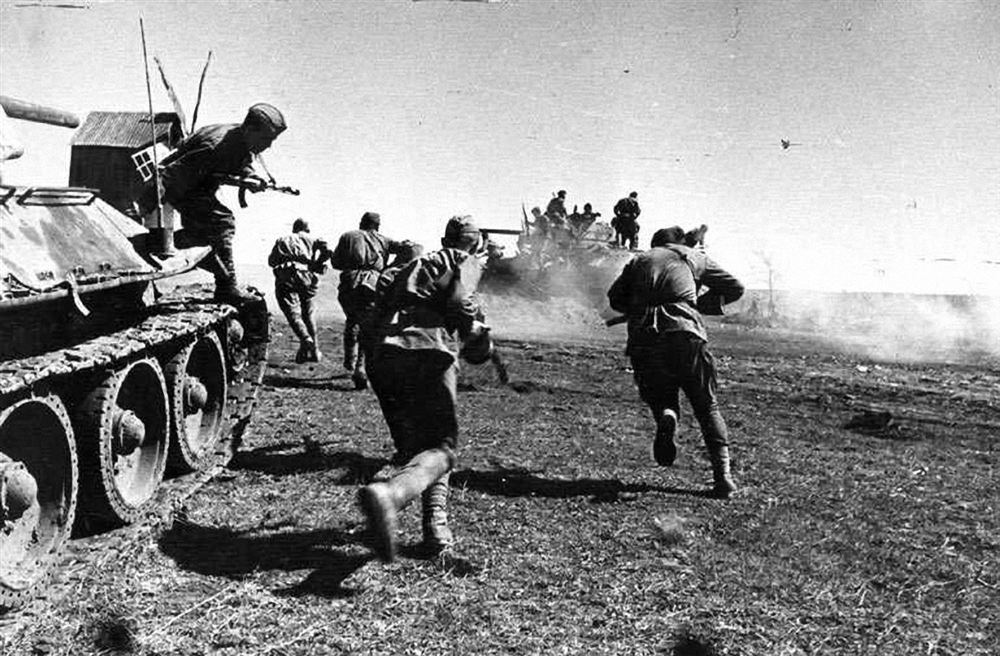 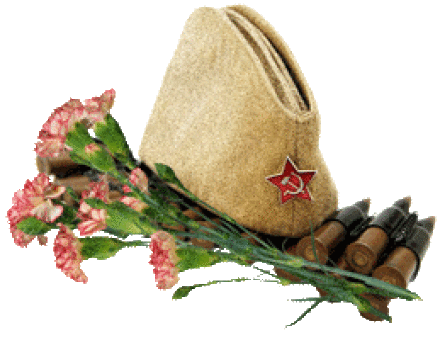 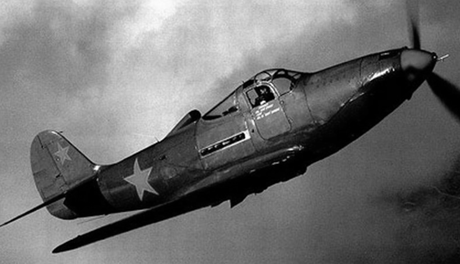 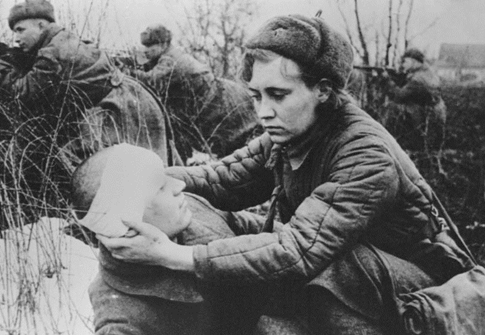 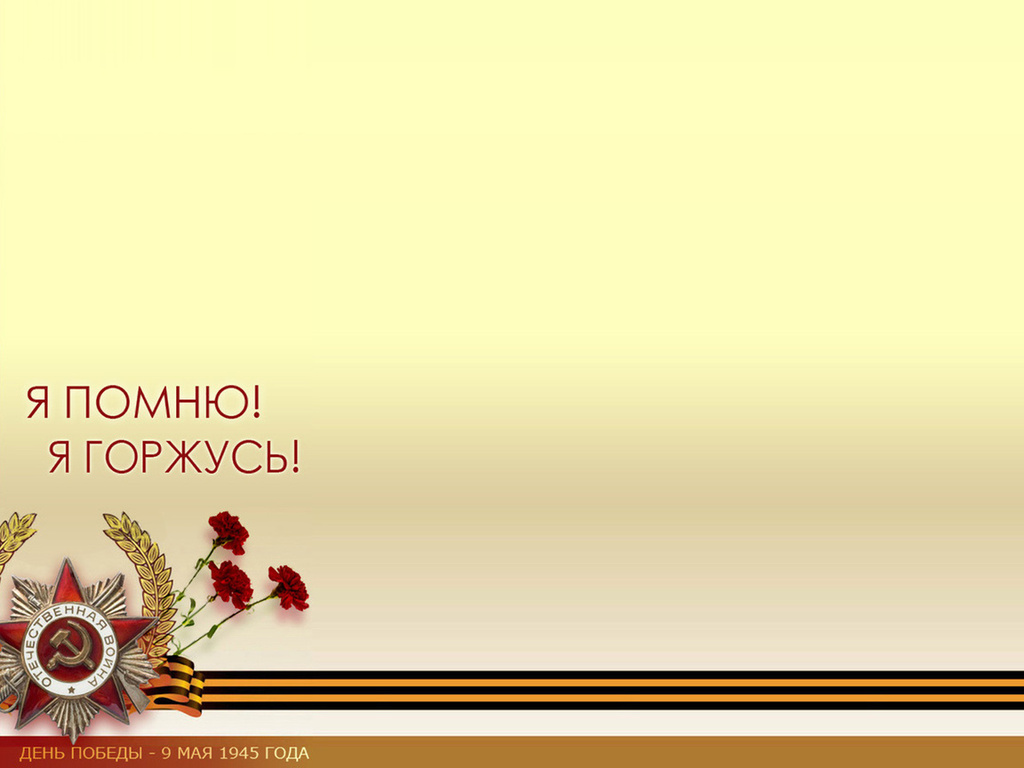 Пономаренко
Тимофей Васильевич
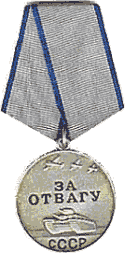 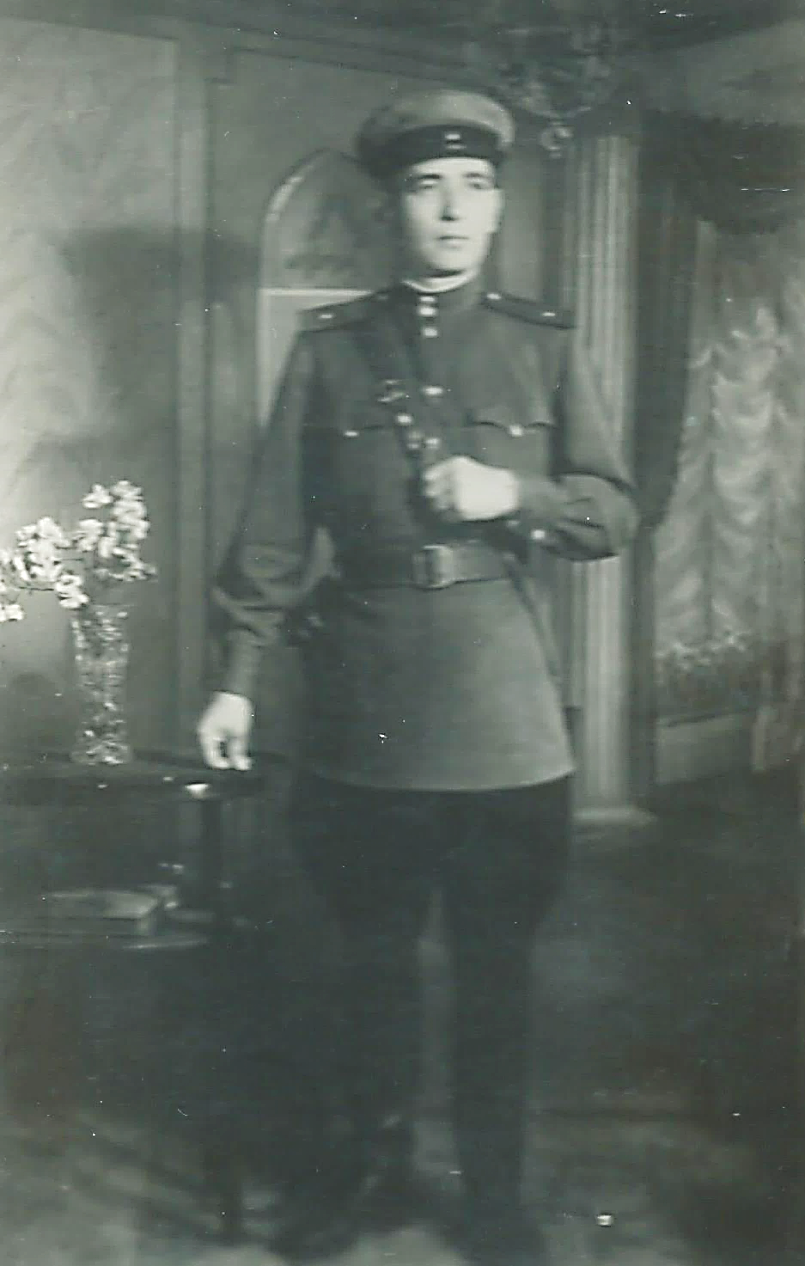 (1899 -1968)
Капитан. Прошел всю войну 
с начала и до конца, 
дошел до Берлина.
Кудряшов Павел
8 «Г» класс
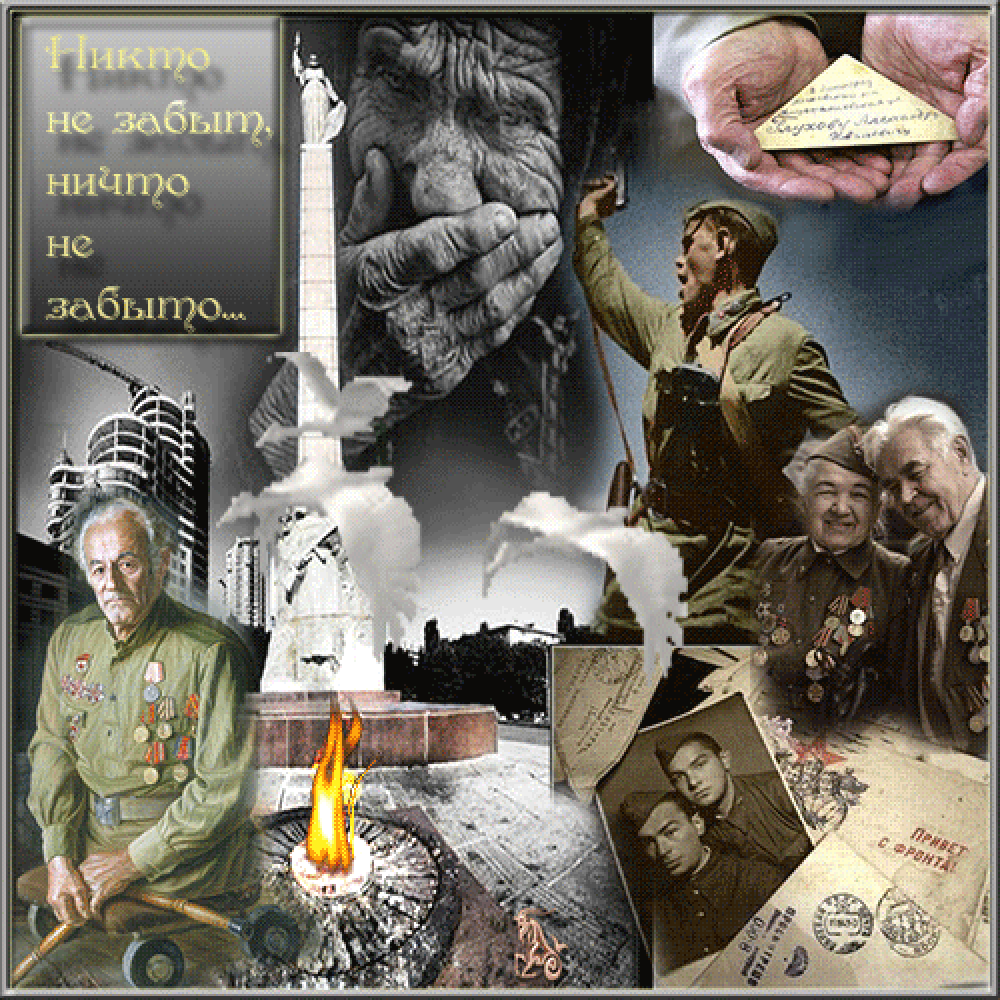 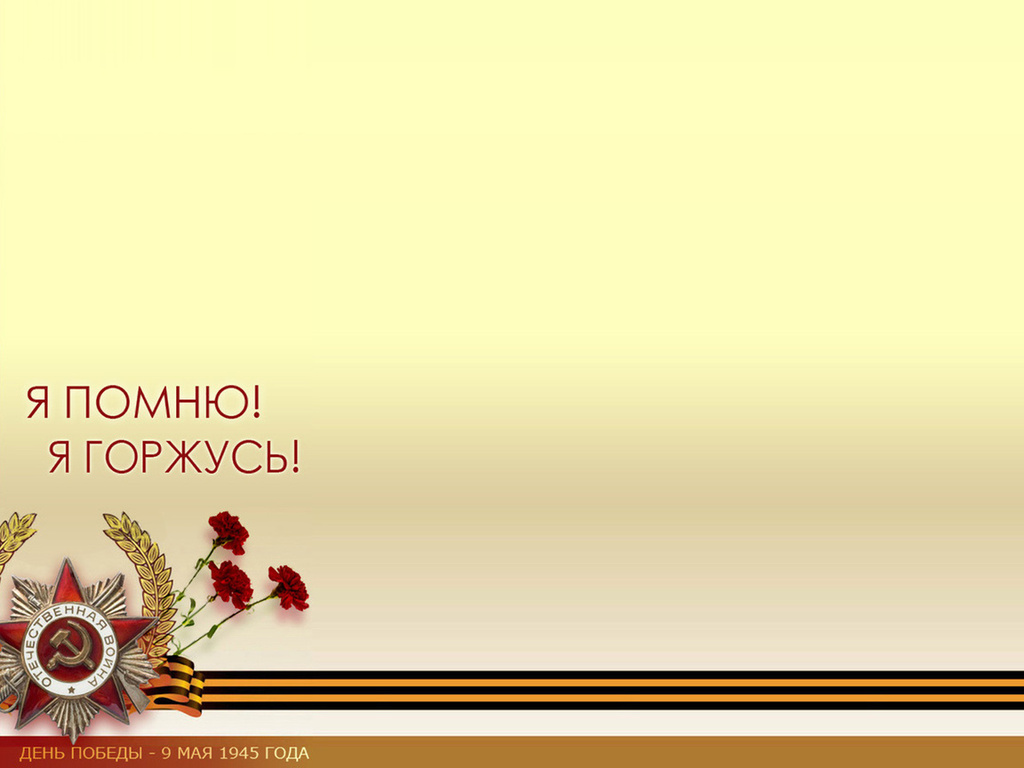 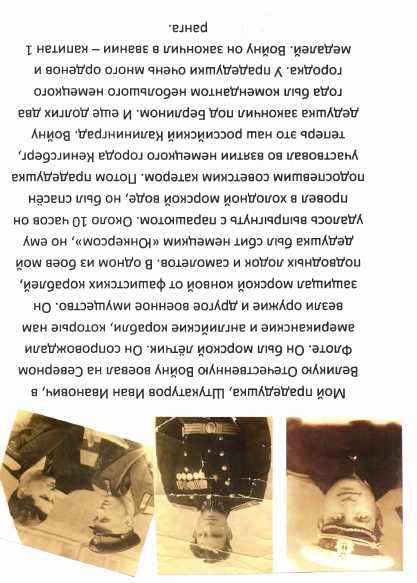 Штукатуров
Иван 
Иванович
Штукатуров Артём
8 «Г» класс
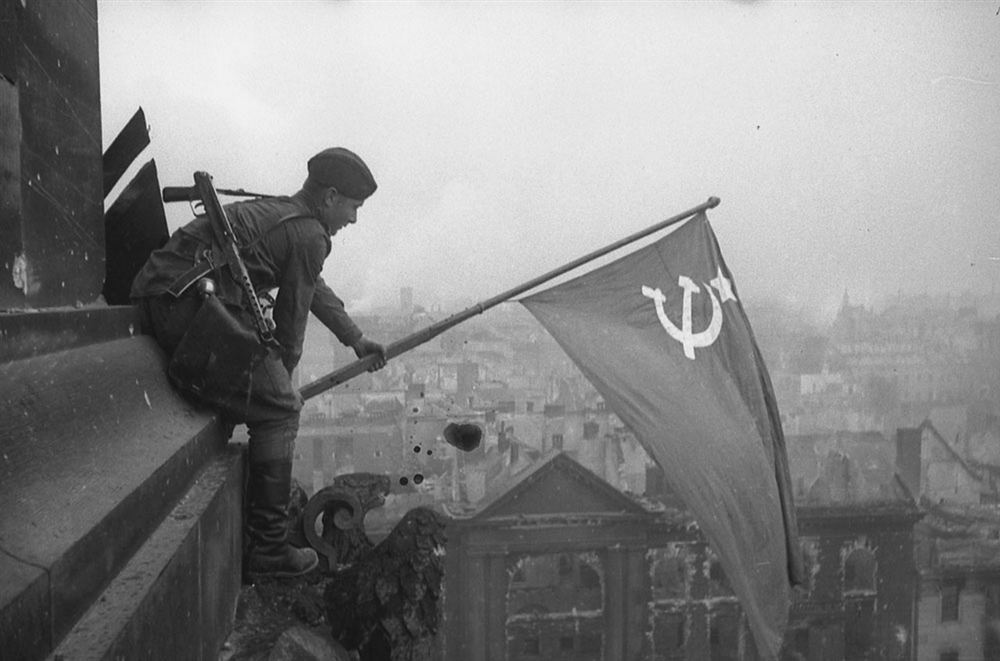 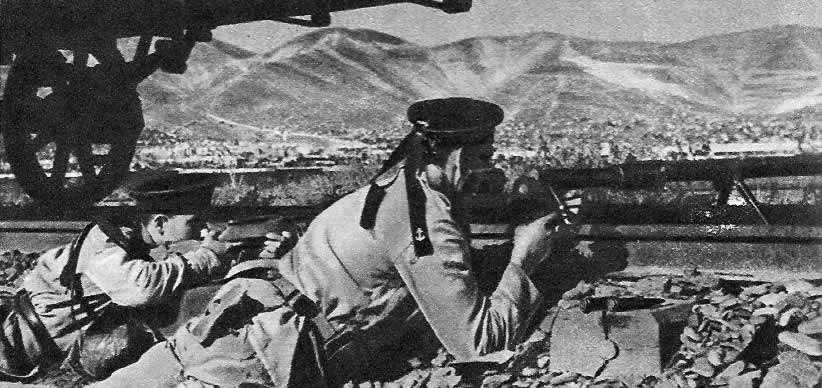 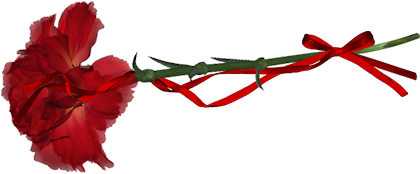 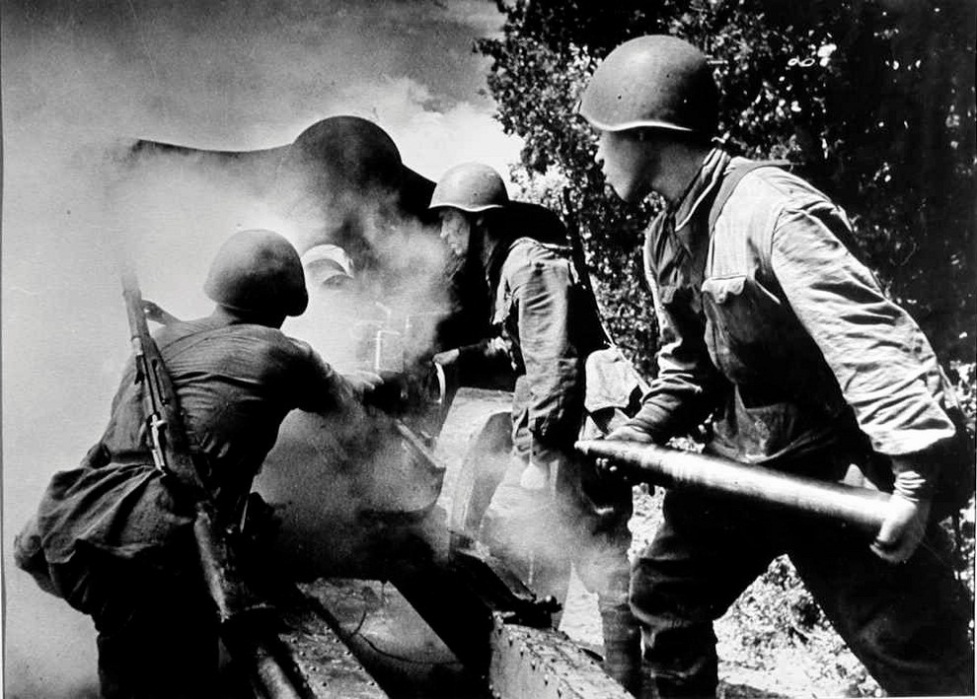 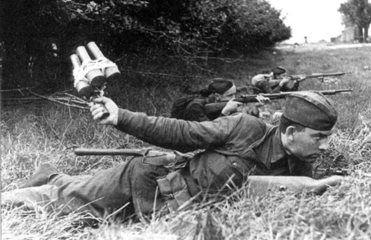 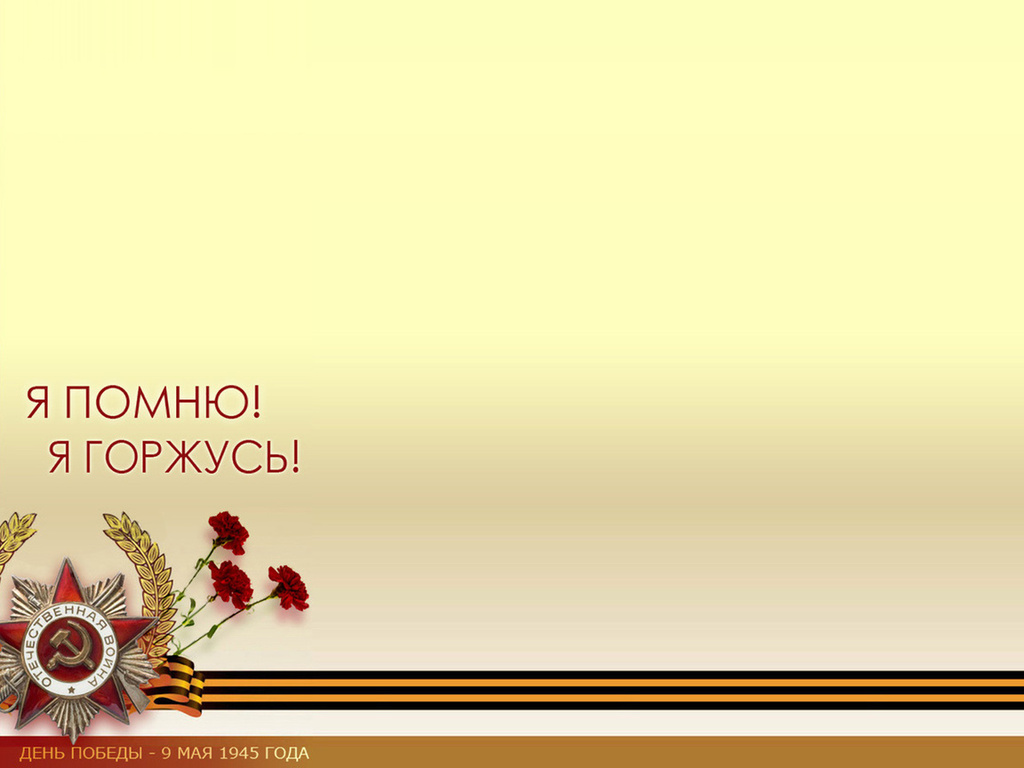 Ахмедов
Зейнудин
Ахмед-оглы
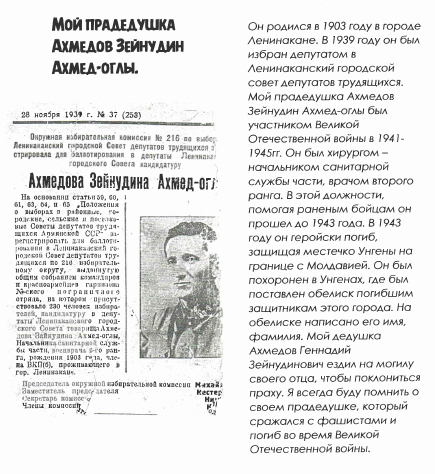 (1903-1943)
Ахмедов Кирилл
8 «Г» класс
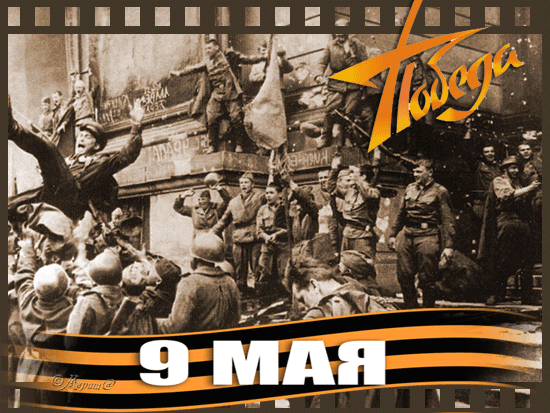 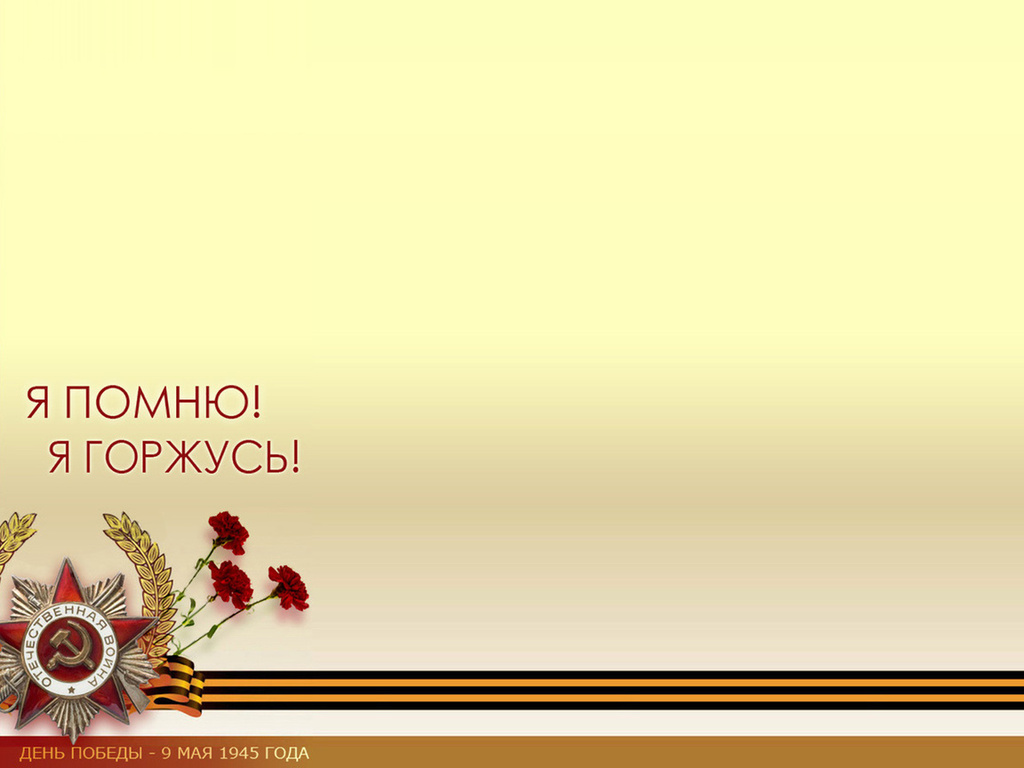 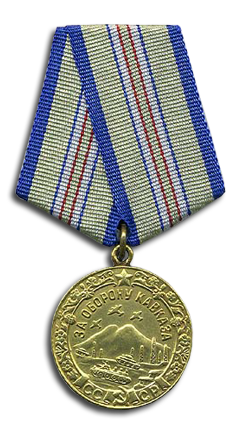 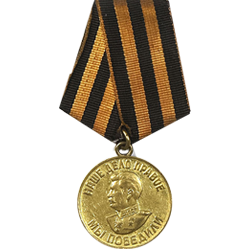 Хасанов 
Миннигали 
Сирадждинович
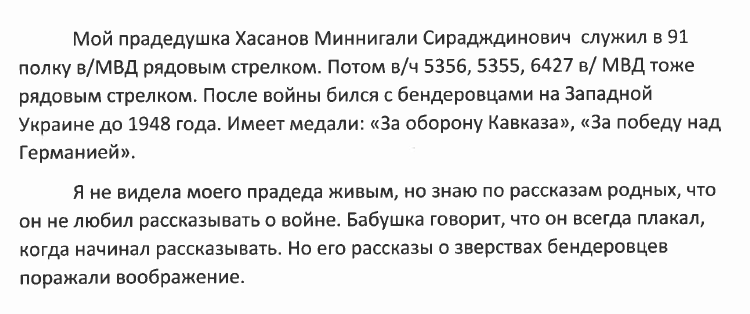 Зелюкина  Ирина
8 «Г» класс
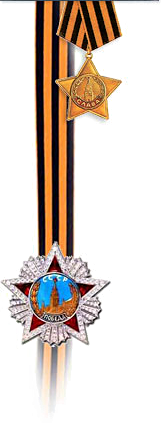 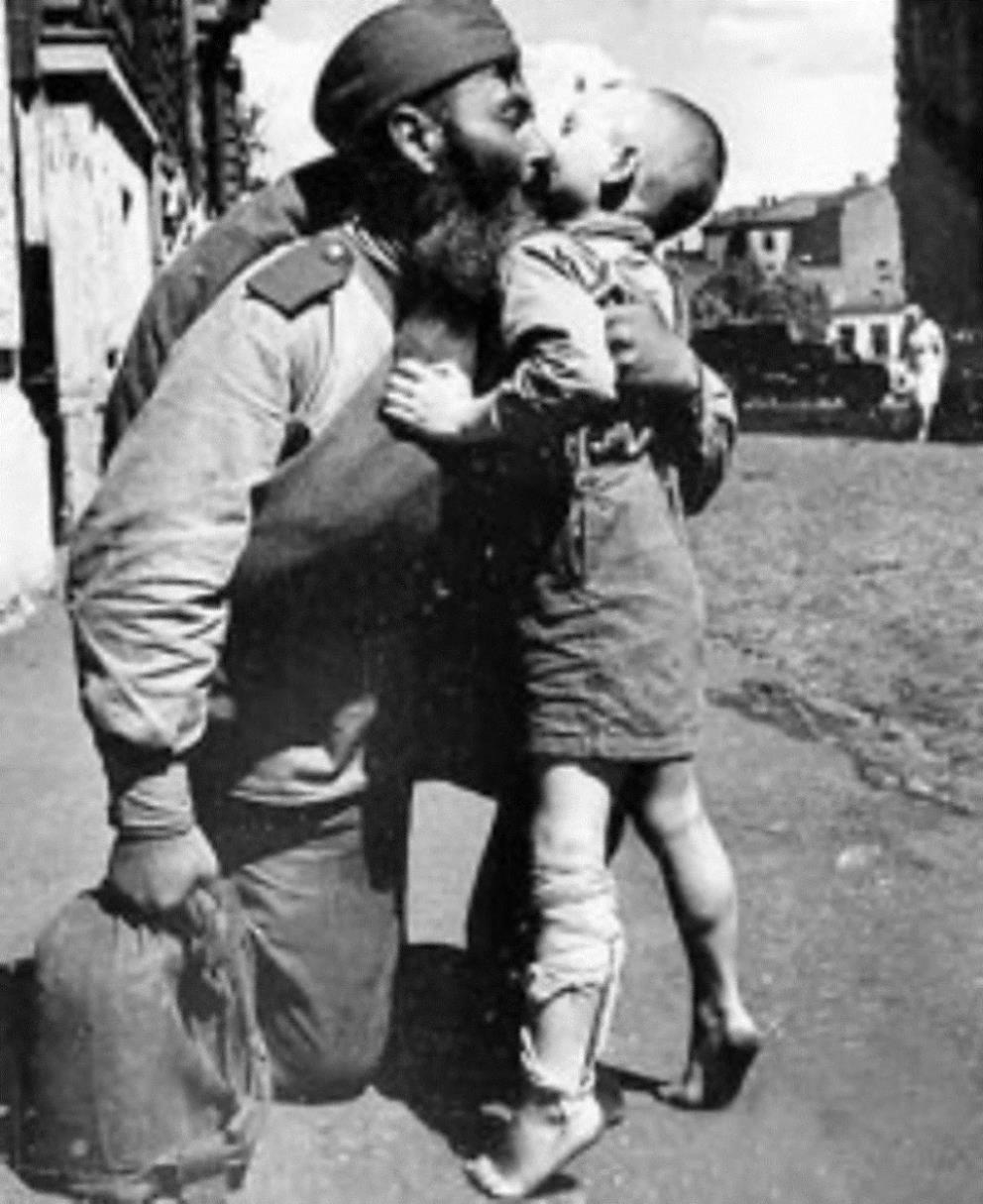 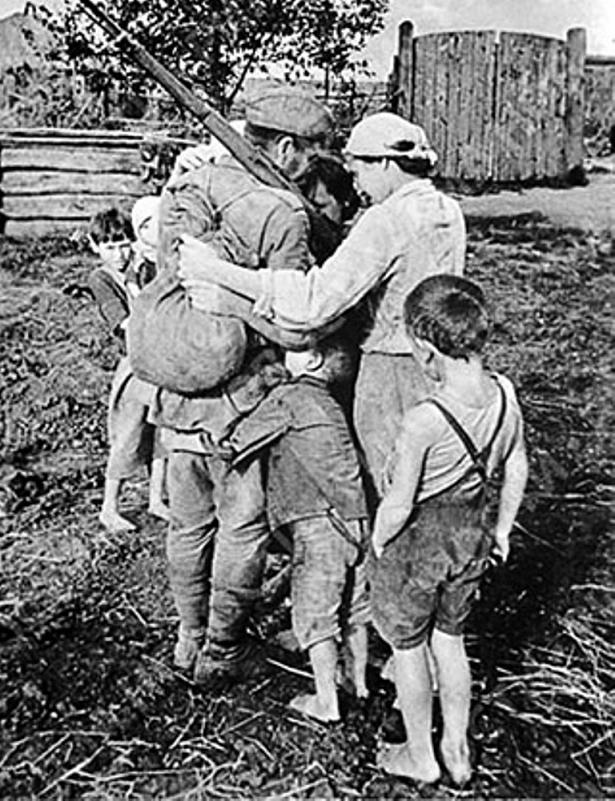 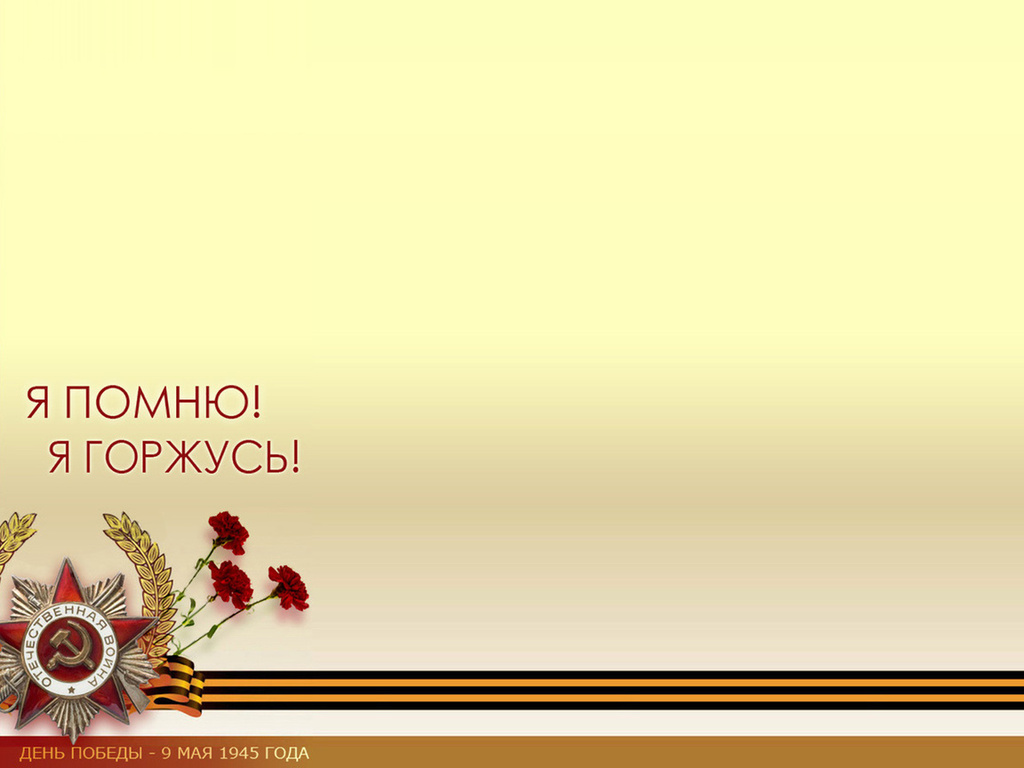 Ященко Дмитрий Ефимович
Боландина Клавдия Васильевна
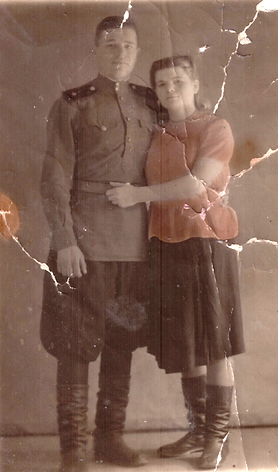 Прадедушка Ященко Дмитрий Ефимович служил в Иране. Принимал участие во взрывах проложенных немецких железных дорог.
Прабабушка Боландина Клавдия Васильевна служила госпитальной медсестрой на границе Ирана и Азербайджана.
Сестра прадедушки Ященко Елена Ефимовна принимала участие в партизанском движении в Ставропольском крае.
Сестра прабабушки Абдурашитова Разия Беляловна была военной лётчицей.
Зелюкина  Ирина
8 «Г» класс
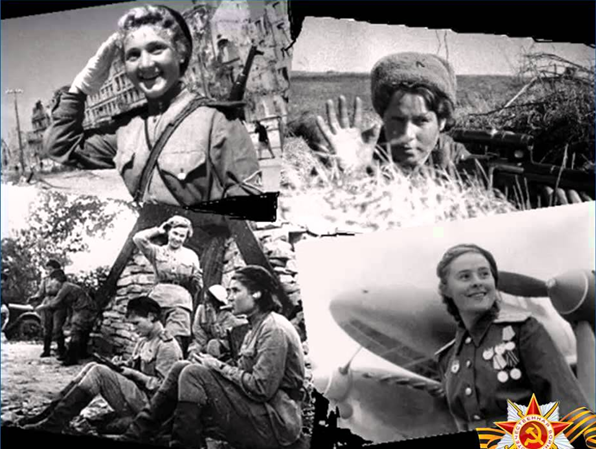 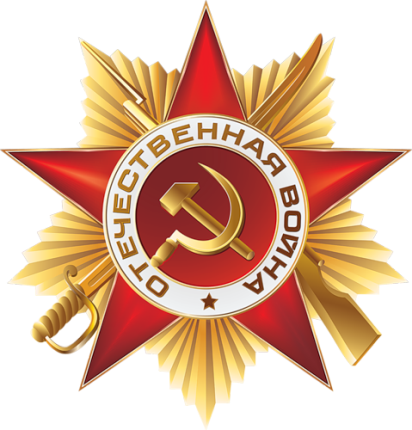 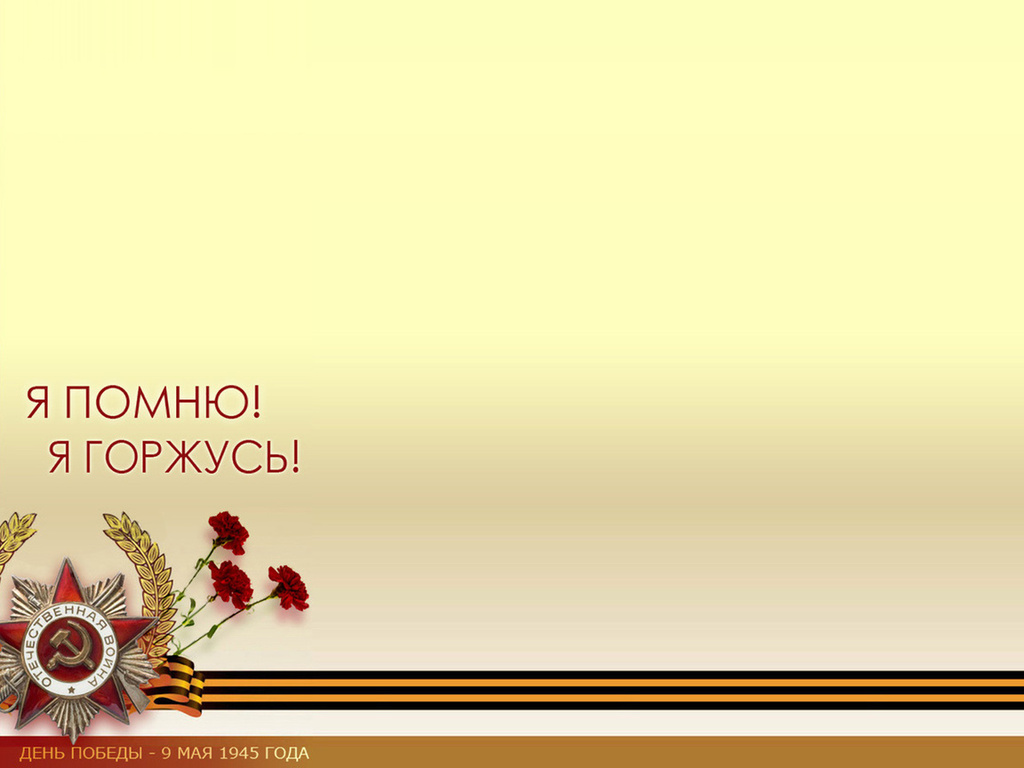 Душенков
Борис 
Афанасьевич
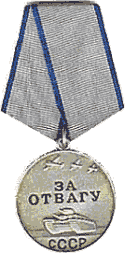 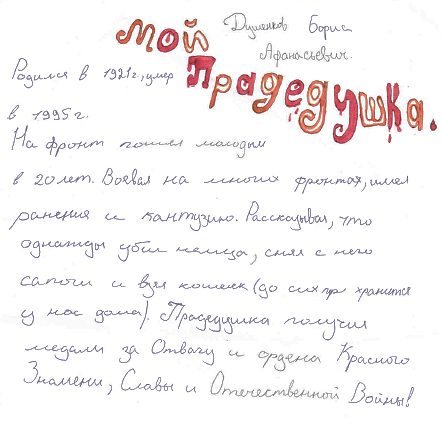 (1921-1995)
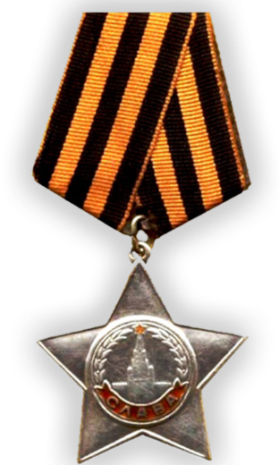 Карасёва Анастасия
8 «Г» класс
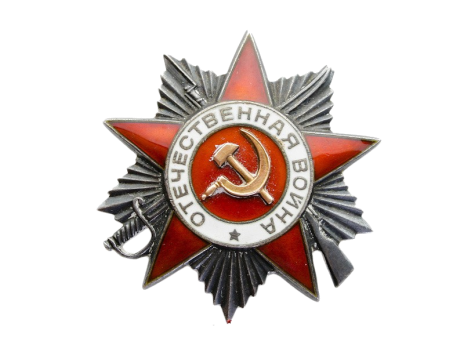 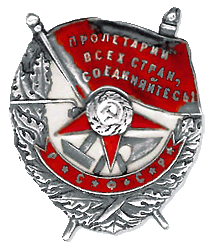 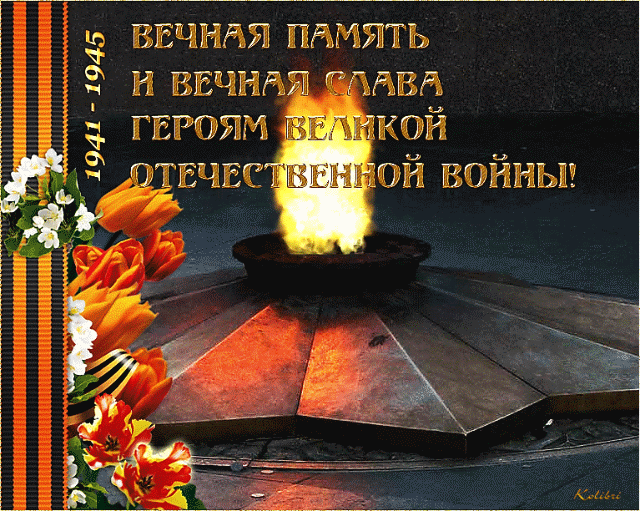 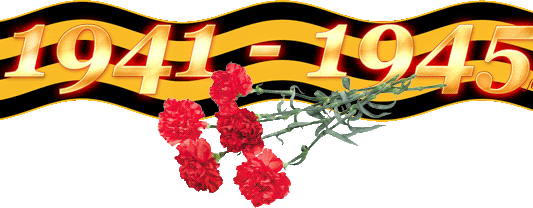 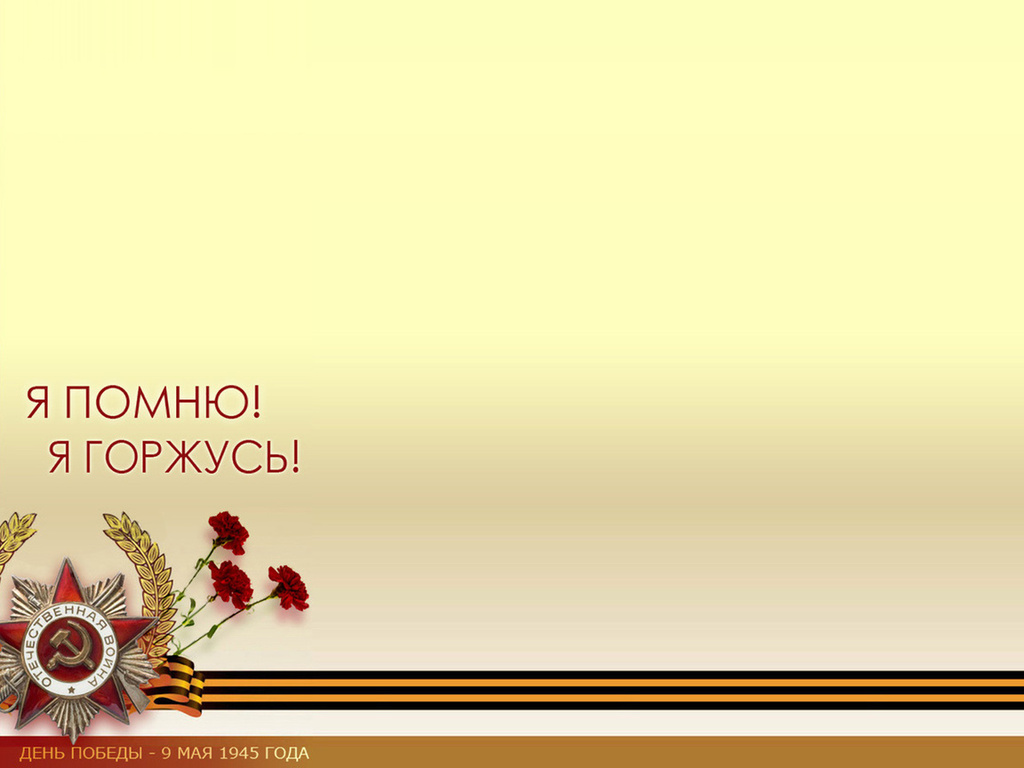 Лаухин
Гаврил
Яковлевич
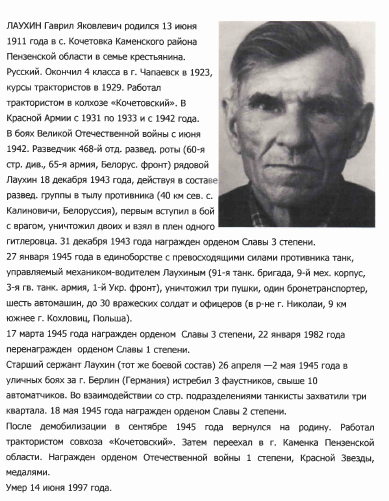 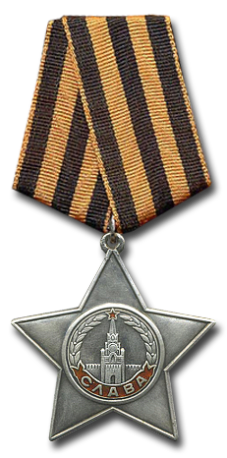 (1911-1997)
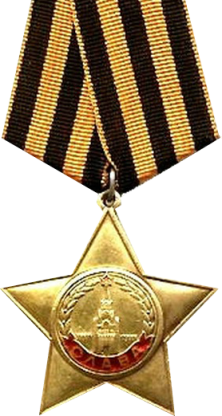 Студинская Алина
8 «Г» класс
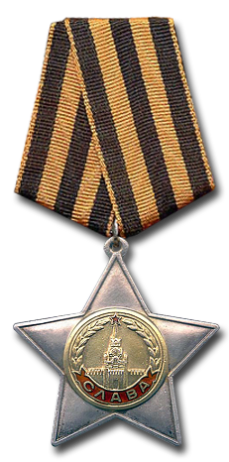 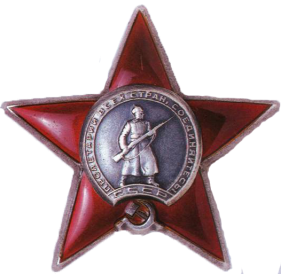 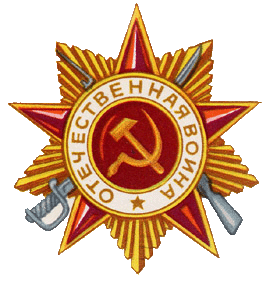 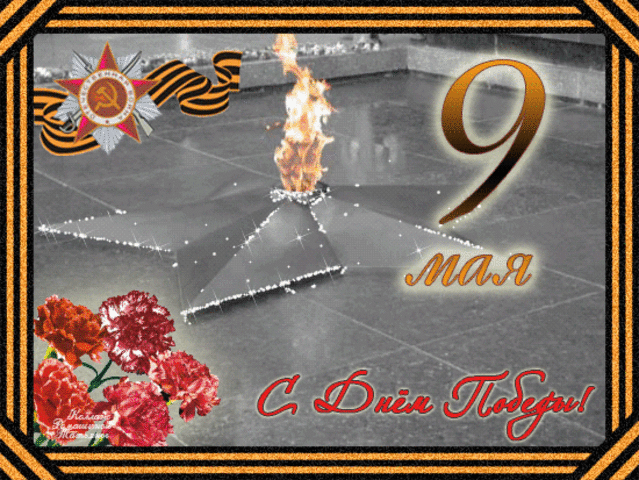 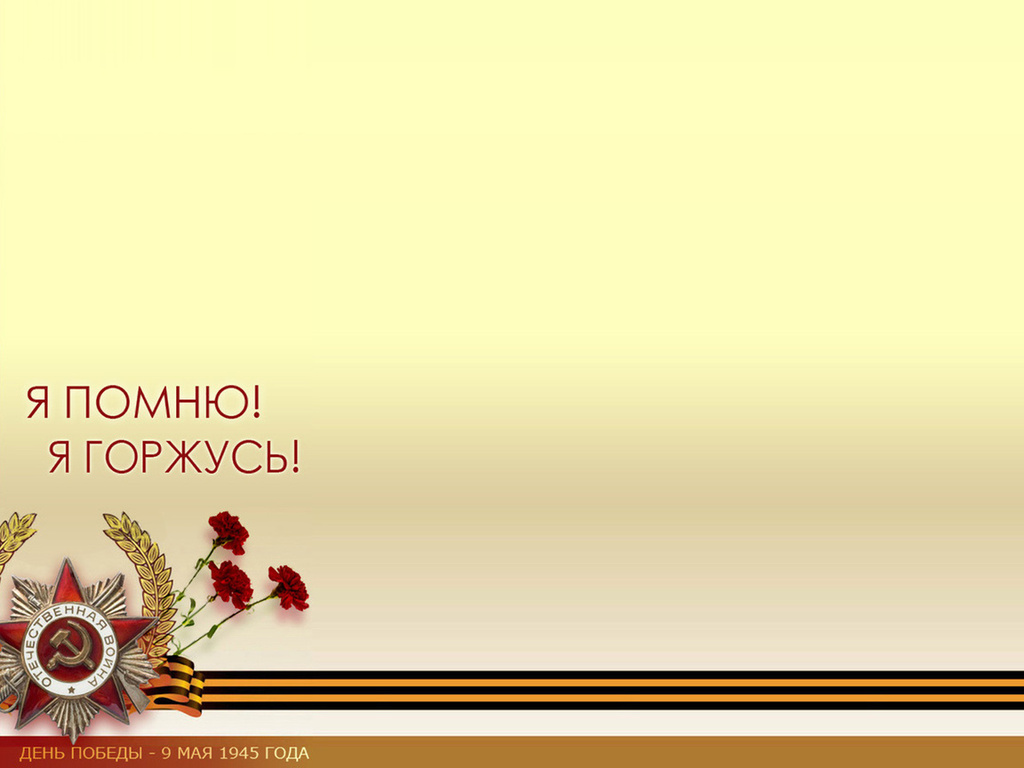 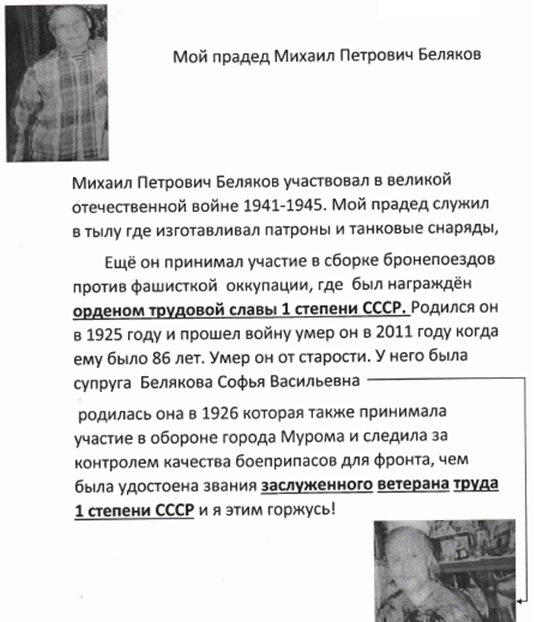 Беляковы
Михаил Петрович
Софья Васильевна
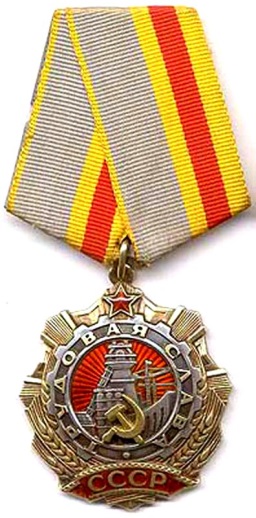 Клочковы 
Павел и Григорий
8 «Г» класс
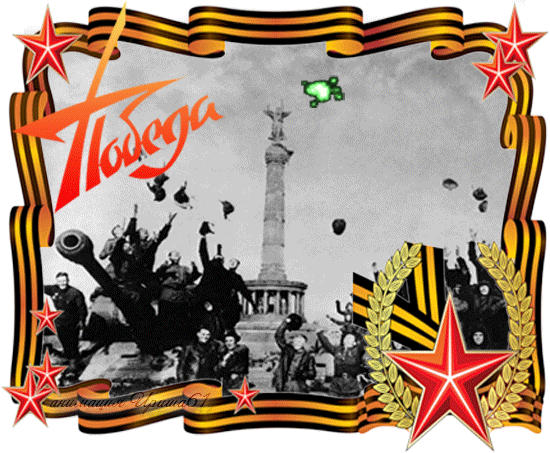 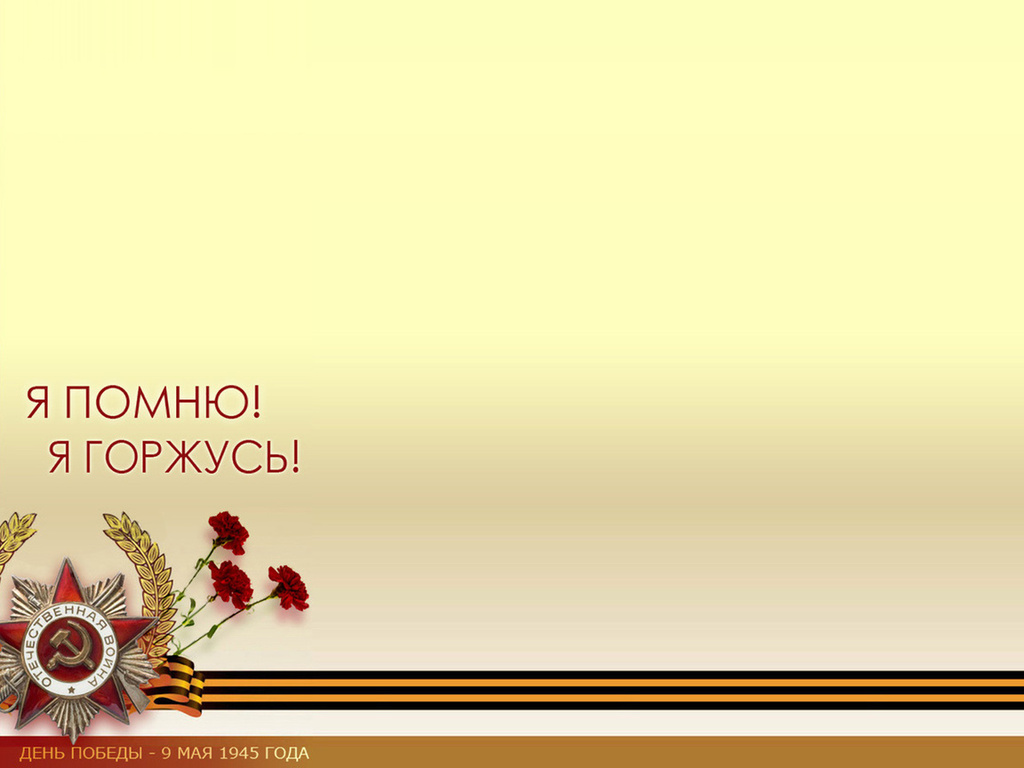 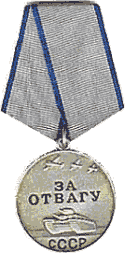 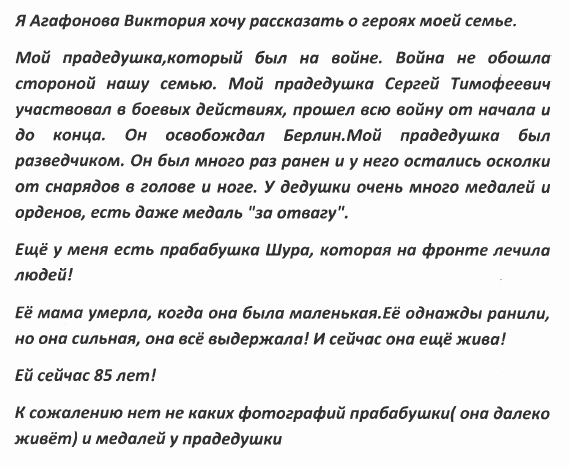 Сергей 
Тимофеевич
Агафонова Виктория
8 «Г» класс
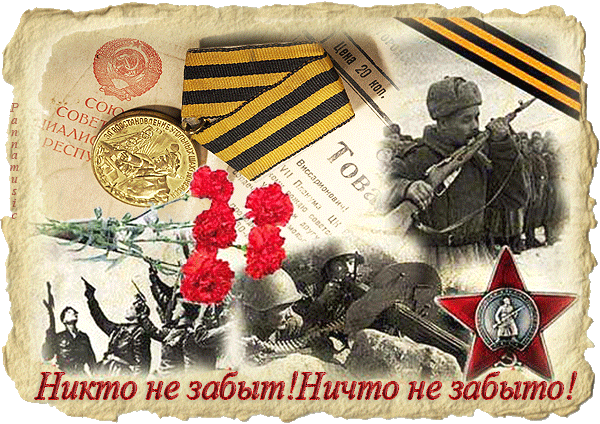 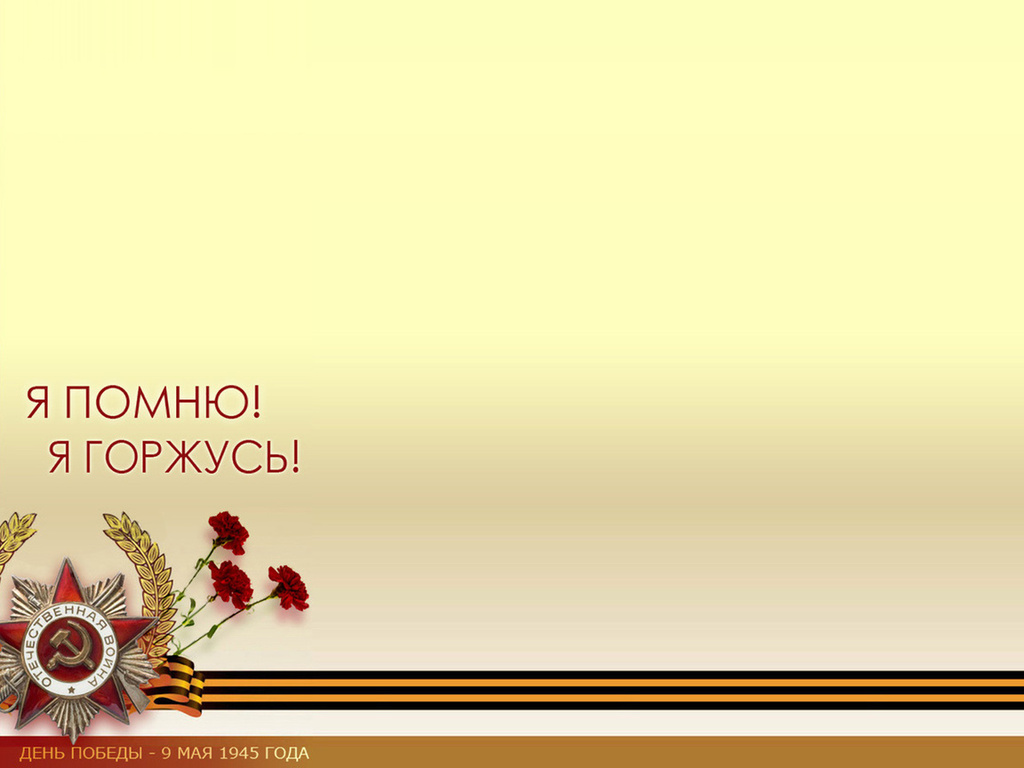 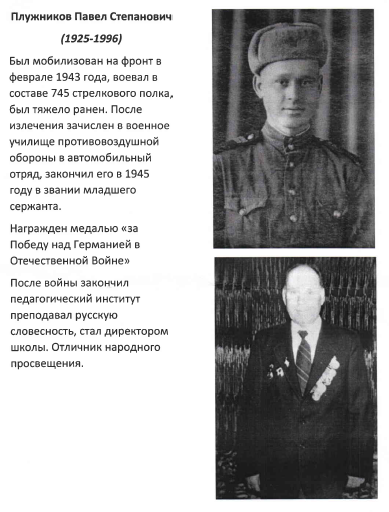 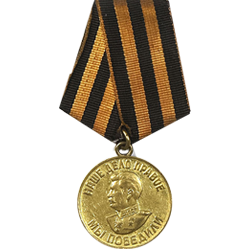 Плужников
Павел 
Степанович
(1925-1996)
Михайлова Анастасия
8 «Г» класс
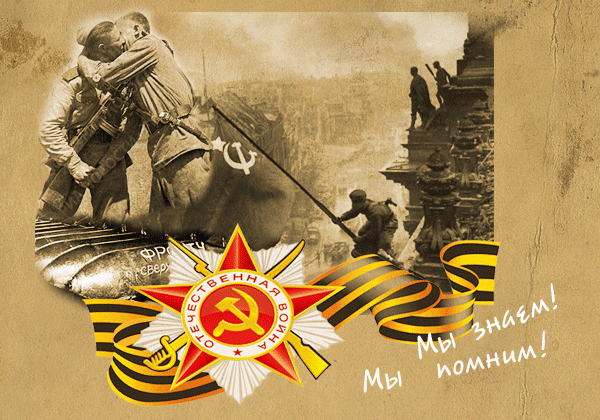 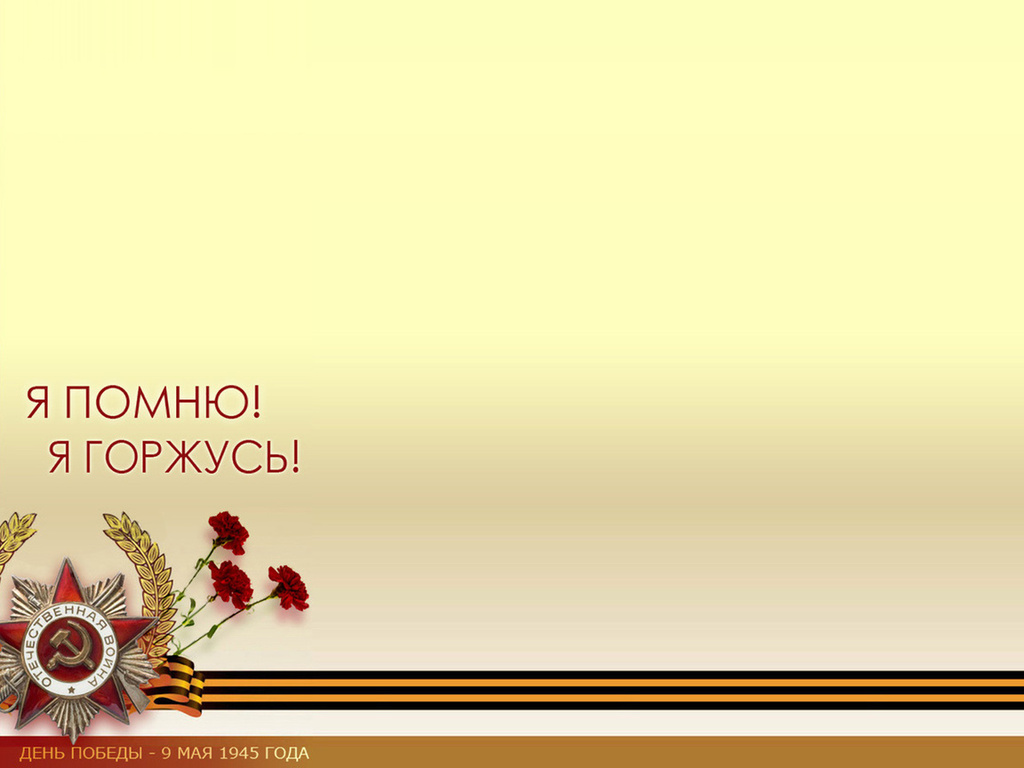 Горшков
Неонил 
Васильевич
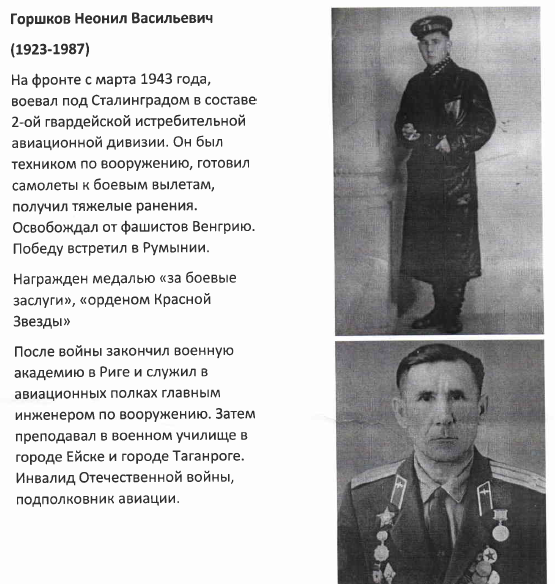 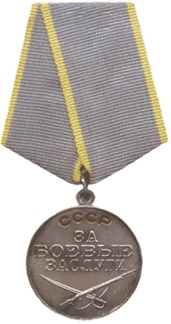 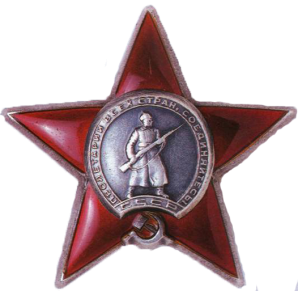 (1923-1987)
Михайлова Анастасия
8 «Г» класс
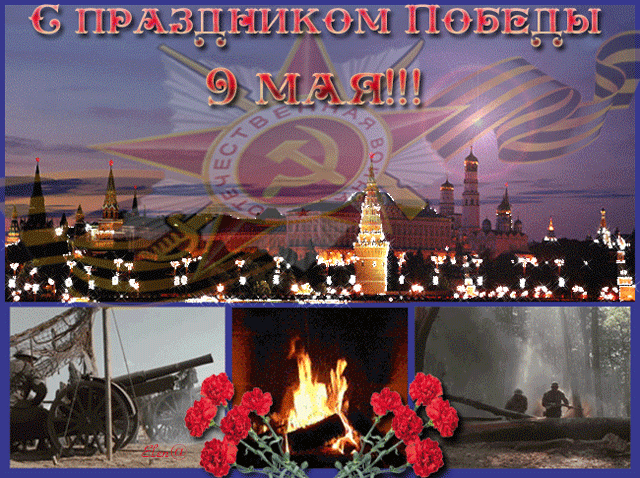 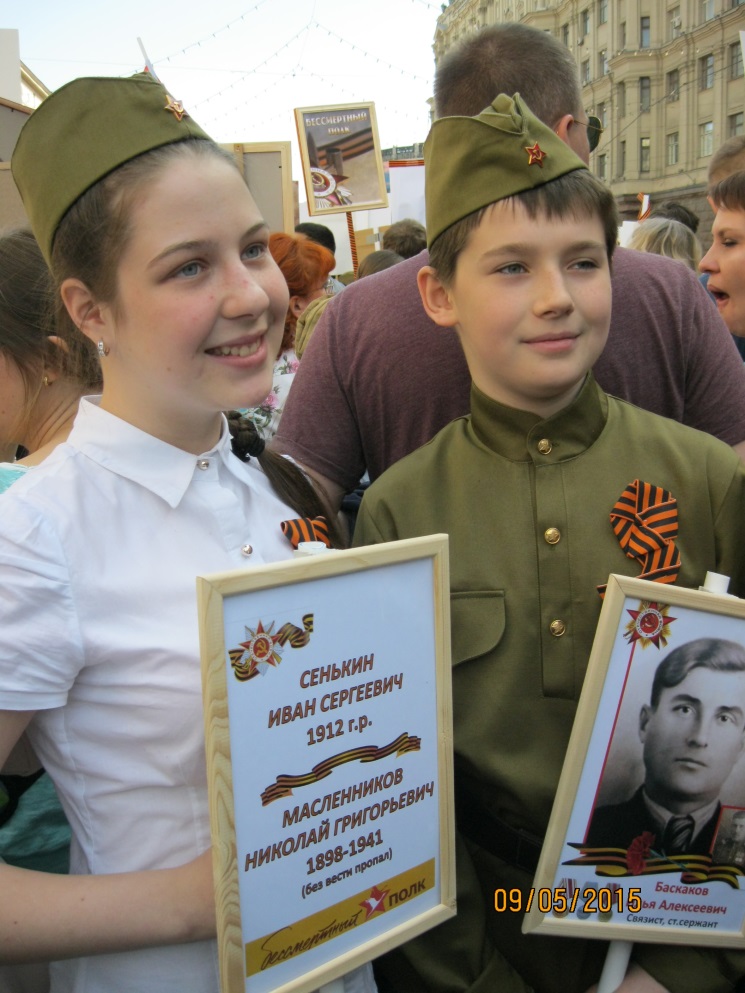 Так мы отмечали 
70 лет Победы
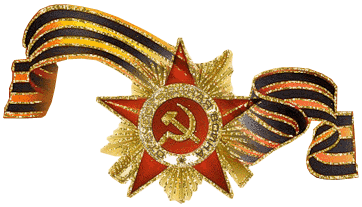 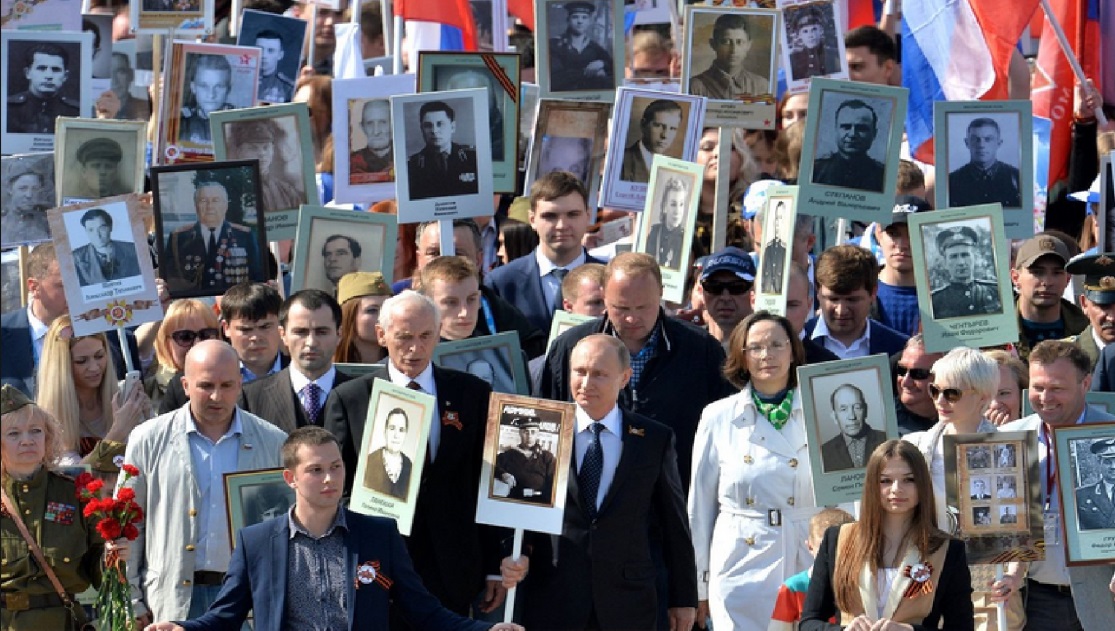 День Победы 9 Мая –
Праздник мира в стране и весны.
В этот день мы солдат вспоминаем,
Не вернувшихся в семьи с войны.
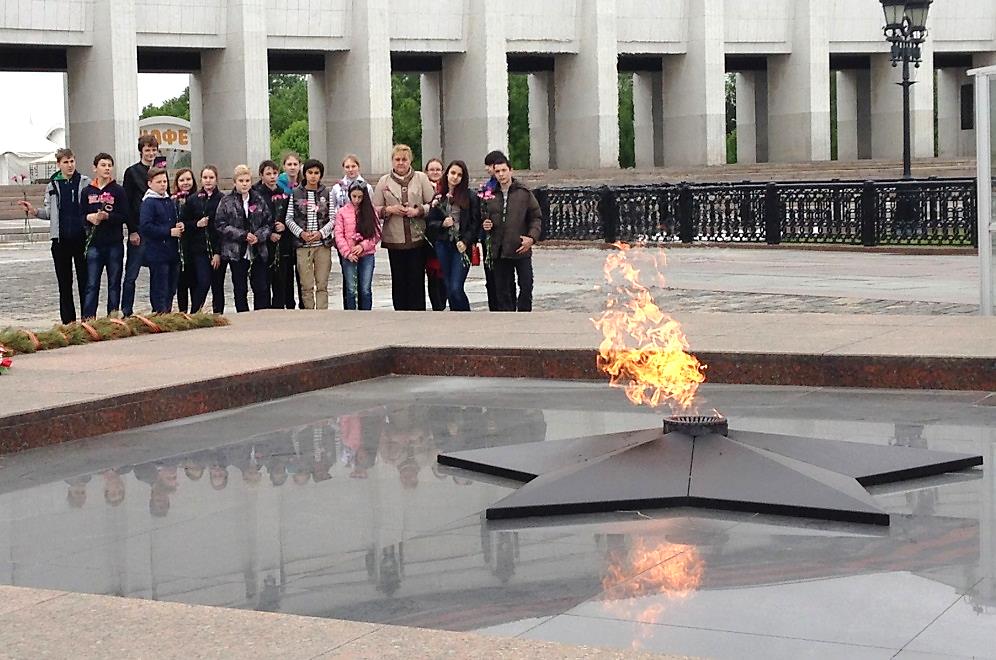 Мир солдаты защищали,
Жизнь за нас они отдали.
Сохраним в сердцах своих
Память светлую о них!
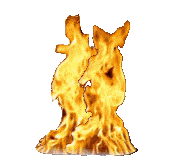 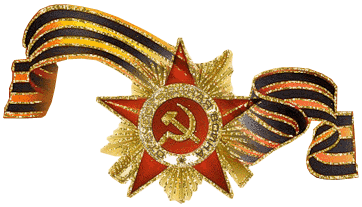 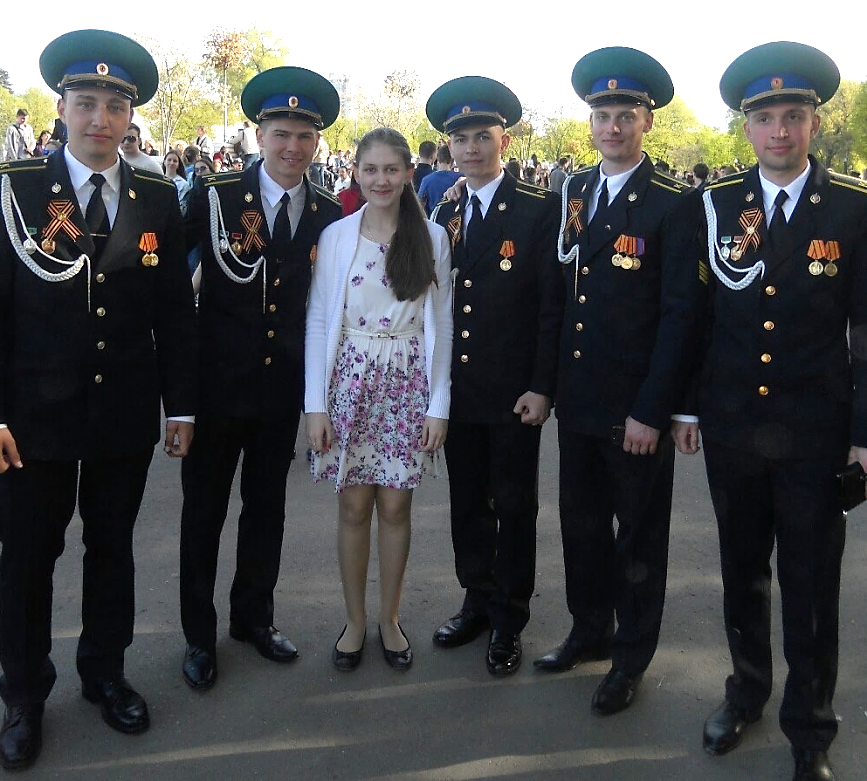 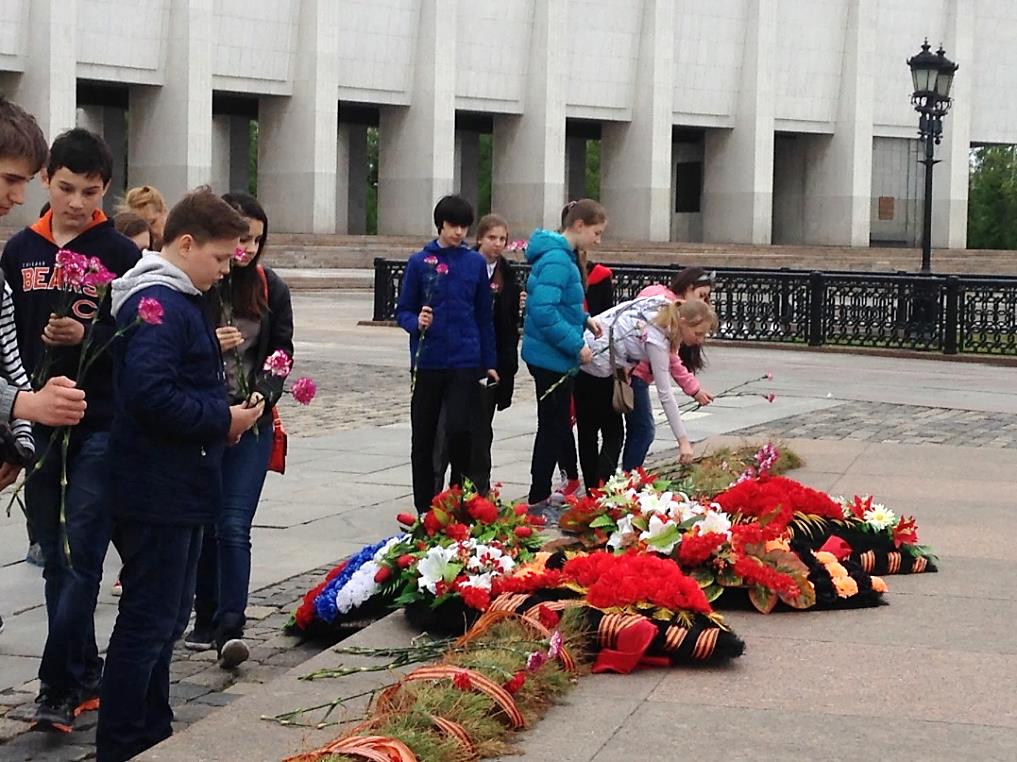 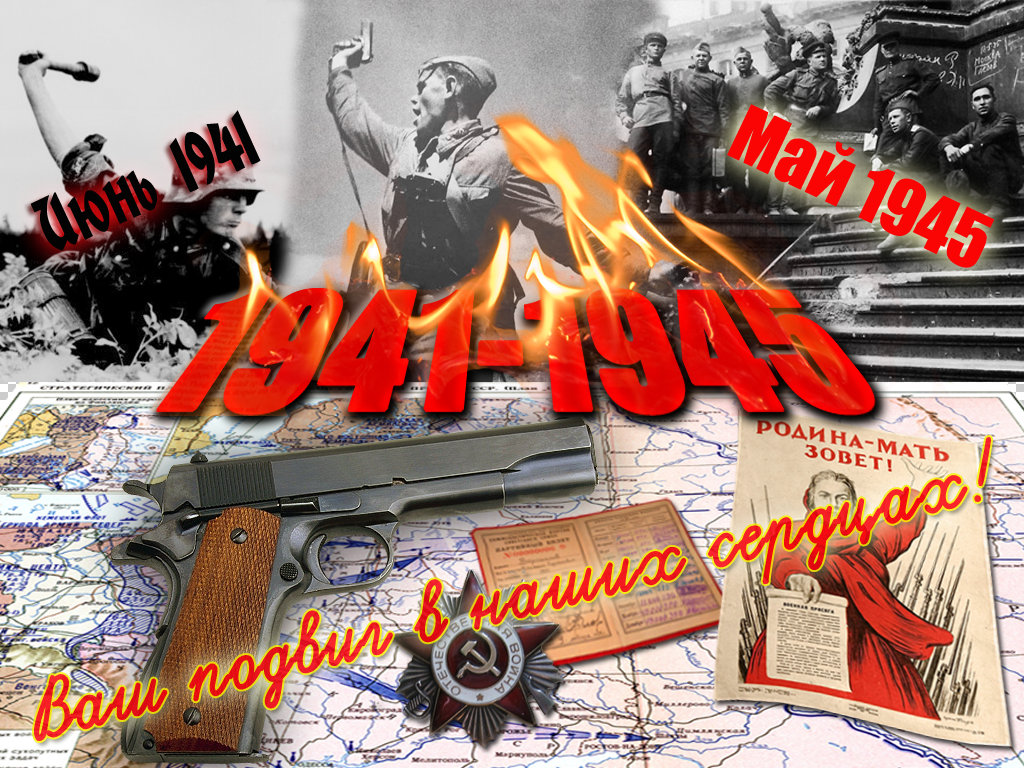